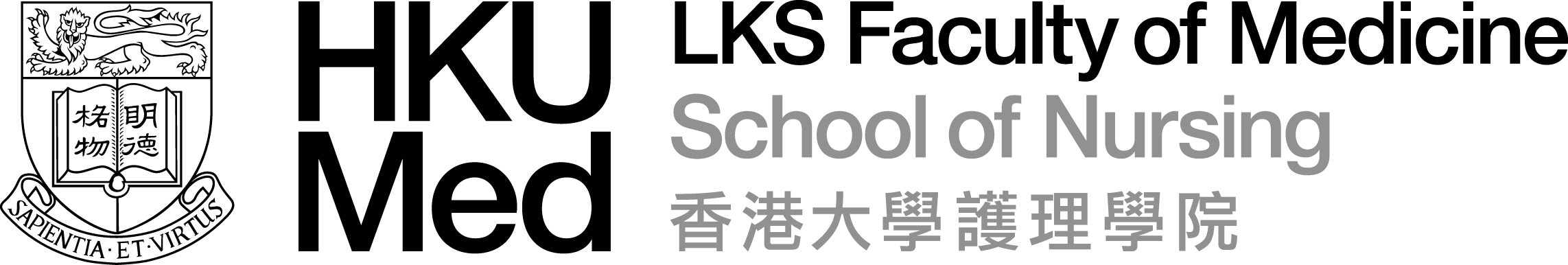 Supporting Palliative Care for Patients with Long-term Care Demands
Presenter: Prof. Lin Chia-Chin
Head of School
Alice Ho Miu Ling Nethersole Charity Foundation Professor in Nursing
School of Nursing, The University of Hong Kong
Where do People Die Globally?
2
Where do people die? An international comparison of the percentage of deaths occurring in hospital and residential aged care settings in 45 populations
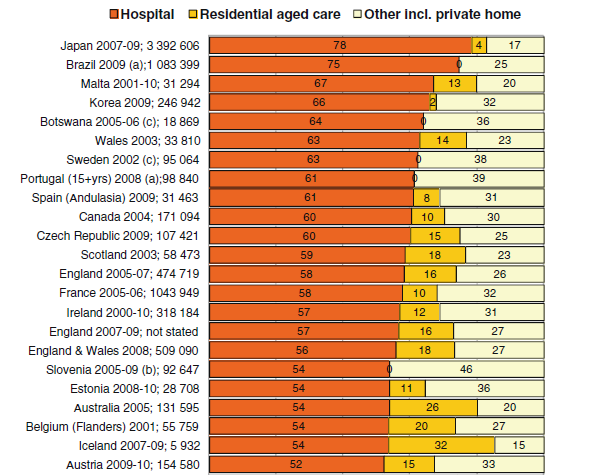 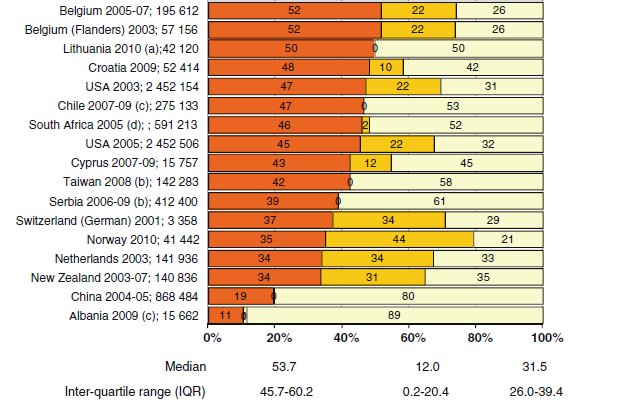 Broad, Joanna B; Gott, Merryn; Kim, Hongsoo; Boyd, Michal; Chen, He; et al.International Journal of Public Health; Basel Vol. 58, Iss. 2,  (Apr 2013): 257-267.DOI:10.1007/s00038-012-0394-5
In Hong Kong, Over 93% of all deaths occurring in HA hospitals
3
[Speaker Notes: This study does not show HK, but as we know from gov statistics, more than 90% of deaths occur in hospitals.]
Location of Death Among People Aged 65+
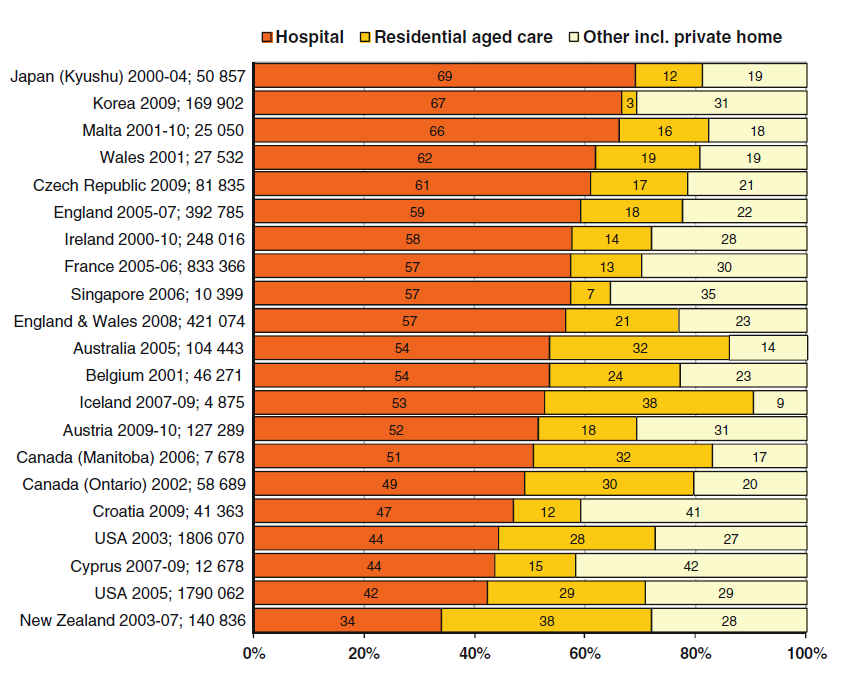 Death in LCT Facilities
5
6
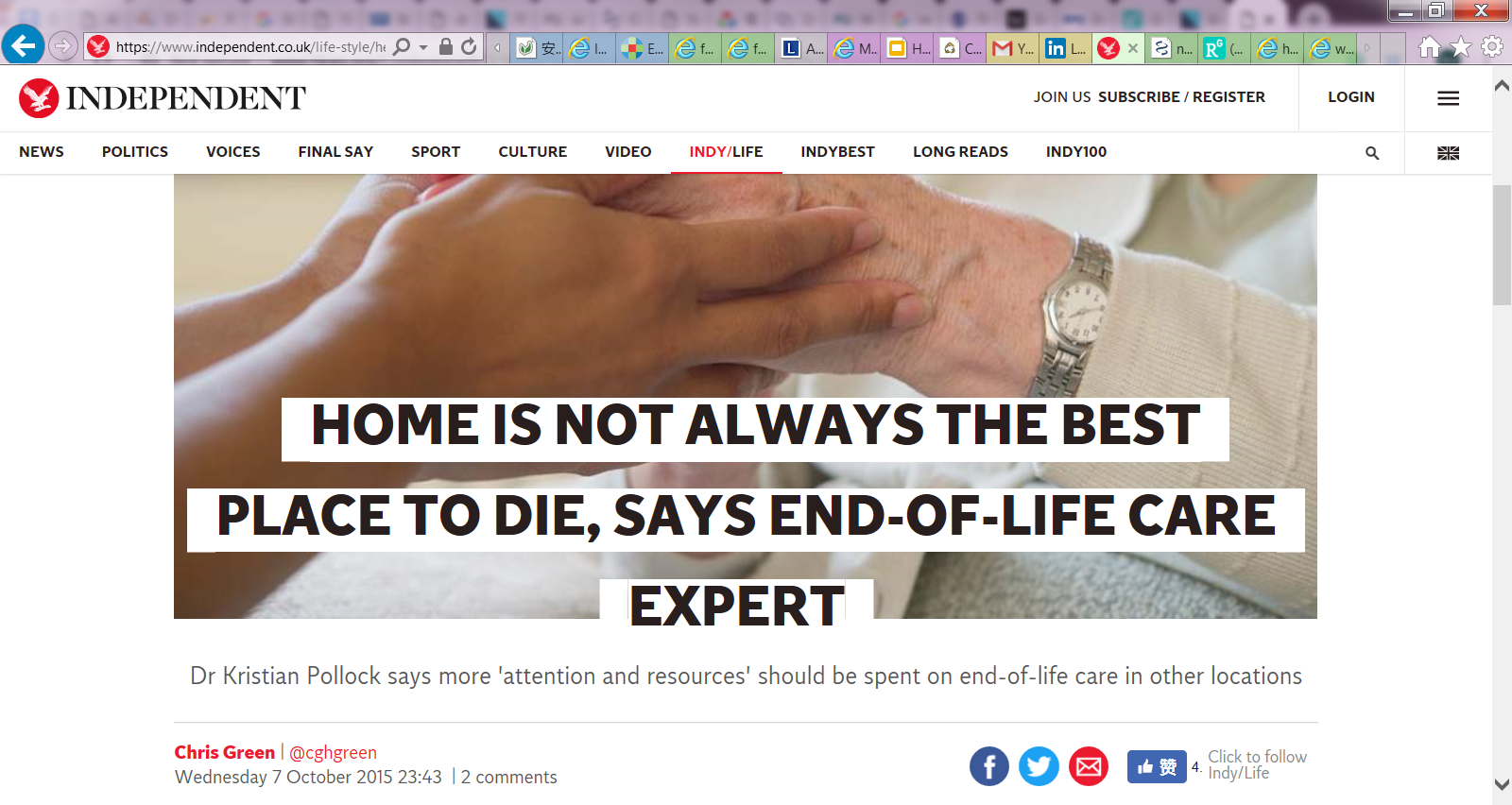 Preferred places of death? NOT necessarily home...
Do Patients Want to Die at Home? A Systematic Review of the UK Literature, Focused on Missing Preferences for Place of Death
Hoare S, Morris ZS, Kelly MP, Kuhn I, Barclay S (2015). PLOS ONE 10(11): e0142723. https://doi.org/10.1371/journal.pone.0142723
7
[Speaker Notes: https://www.independent.co.uk/life-style/health-and-families/health-news/home-is-not-always-the-best-place-to-die-says-end-of-life-care-expert-a6685386.html]
Fig 6. PPOD by where participants were asked (A) and including missing data (B).
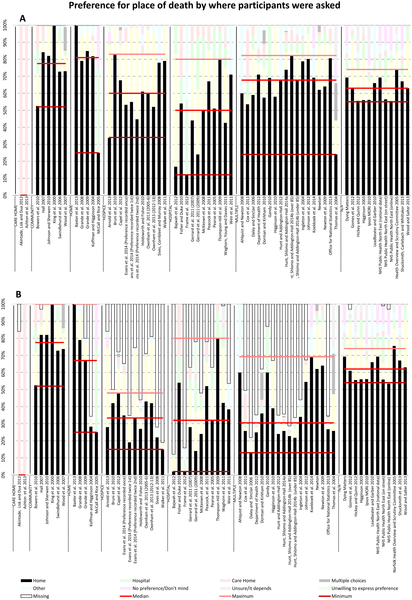 Hoare S, Morris ZS, Kelly MP, Kuhn I, Barclay S (2015) Do Patients Want to Die at Home? A Systematic Review of the UK Literature, Focused on Missing Preferences for Place of Death. PLOS ONE 10(11): e0142723. https://doi.org/10.1371/journal.pone.0142723
https://journals.plos.org/plosone/article?id=10.1371/journal.pone.0142723
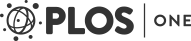 8
Preferences for place of death by where participants were asked
In the two studies where participants were care home residents, 100% chose care home as their PPOD. 
Participants at home or in the community tended to prefer death at home (median 81% and 78% respectively).
9
Experiences of Older People Dying in Nursing Homes
(Greenwood, Menzies-Gow, Nilsson, et al, 2017, correction in 2018)
10
Summary of the Evidence about Palliative Care in NHs in US
J Palliat Med. 2013 Oct; 16(10): 1180–1187.
Geriatric Palliative Care in Long-Term Care Settings with a Focus on Nursing Homes
Mary Ersek, and Joan G. Carpenter
11
Symptom Burden
Pain
Dyspnea
Feeding problems
Delirium
Incontinence
Breathing
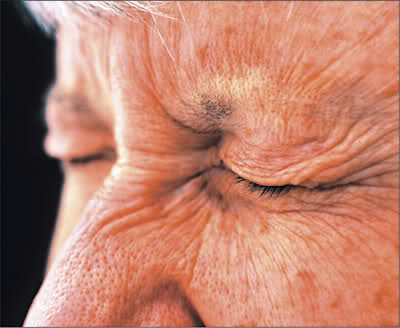 12
Burdensome Transitions at EOL
Many NH residents are hospitalized in the final weeks of life and receive burdensome treatments with little benefit
Completion of Ads can minimize unnecessary transitions.
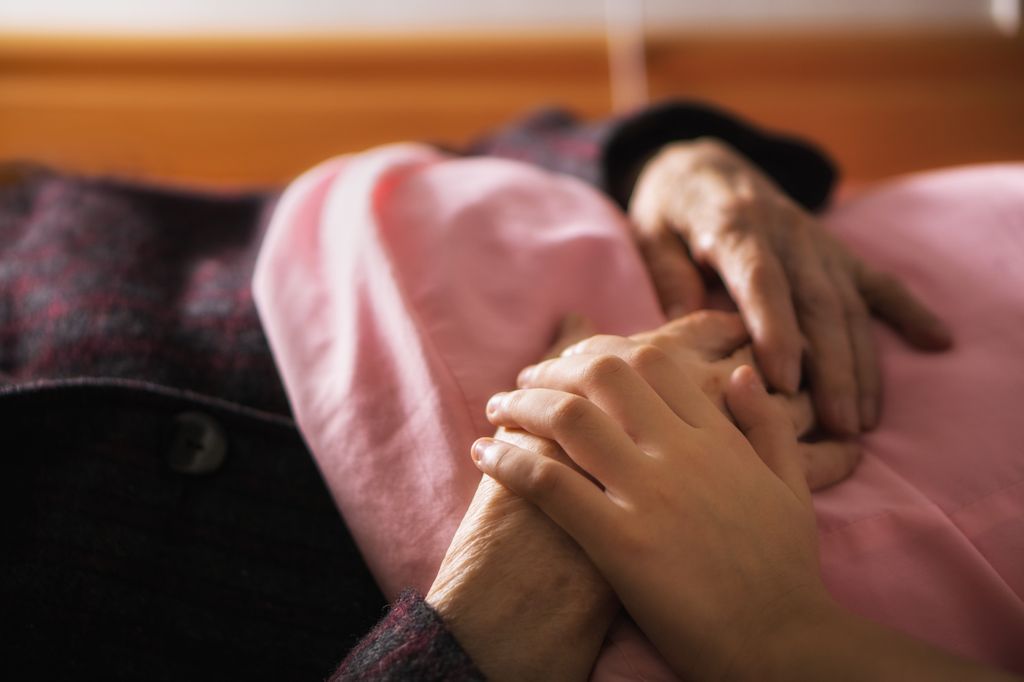 13
Goal of Care Discussions and ADs
65% of NH residents had an AD.
The most common types of ADs were living wills and DNR orders.
Decisions about other interventions (e.g., artificial nutrition, hydration, antibiotics) are not common.
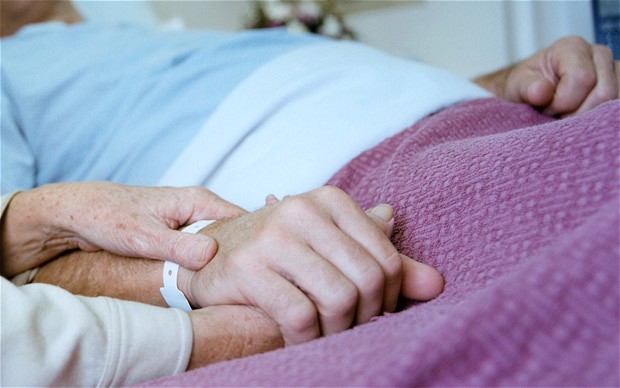 14
3 Models in NHs
Hospice partnerships
External palliative care teams
Facility-based teams
27% of US nursing homes reported having a special program or specially trained staff for hospice and palliative care.
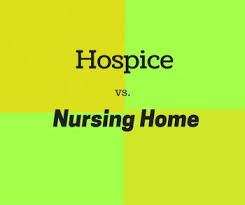 15
An Excellent Example of Sharing Resources
Canadian Virtual Hospice  www.virtualhospice.ca
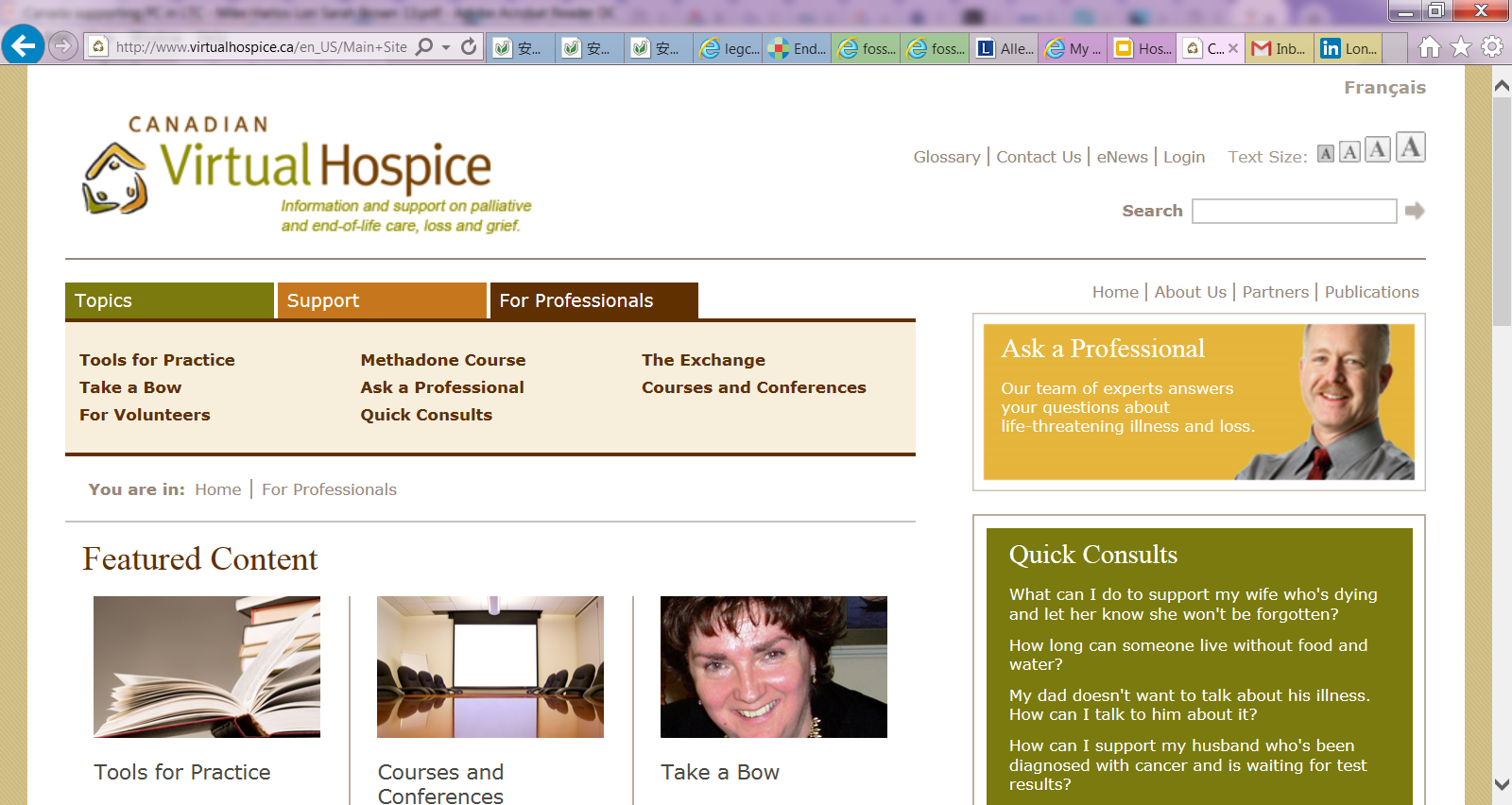 16
[Speaker Notes: National website dedicated to 
providing information support for people 
dealing with life-threatening illness and loss
information for patients, families and 
health care providers]
Singapore ACP 2.0 movement from Hospital to clinics & Nursing homes (Jie, Quan, 2018)
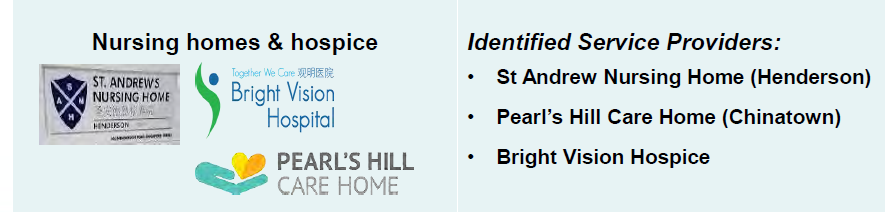 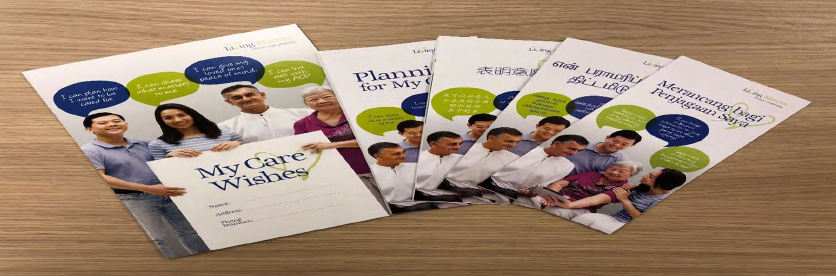 17
Hong Kong Overview
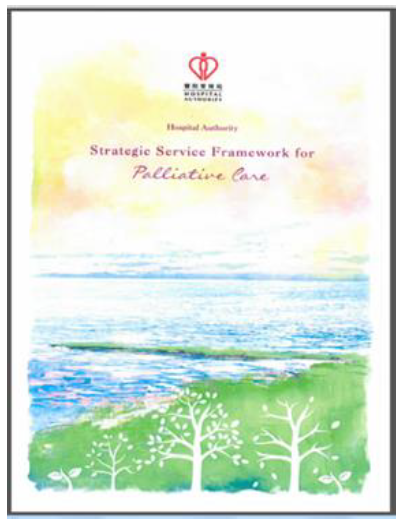 Strategic Plan for Palliative care came out in 2017.
Palliative Care development in HK Hospital Authority (HA)
Expand palliative home care
Enhance PC support to elderly residents in RCHEs
18
Hong Kong Preferred Place of Death
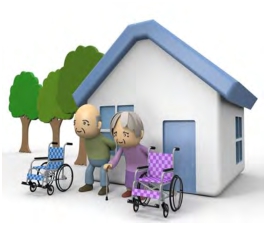 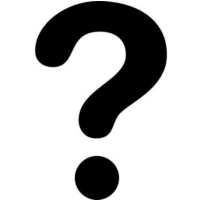 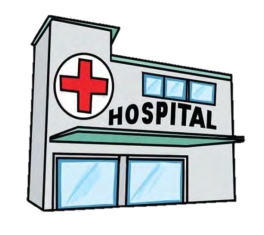 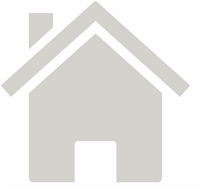 Aged/ Nursing
home/ Hospice
16.2%
Home
30.8%
Hospital
51.8%
Others
0.2%
Eng-Kiong Yeoh
19
Preferences of EoLC among Nursing Home Residents
Advance directive and end-of-life care preferences among Chinese nursing home residents in Hong Kong 
35% would prefer to die in RCHEs.
Chu LW, Luk JKH, Hui E et al. Am Med Dir Assoc. 2011
20
Hong Kong Residential Care Homes for Elderly
93,600 live in RCHEs in 2016. Mostly chronically ill.
Around 10,000 elderly residents pass away in hospital each year. 
16.6% Annual percentage of deaths
Average of hospitalization times in the last 6 months: 3 times
Average lengths of stay: 28 days 
Providing good quality end-of-life care is recognized vital to RCHEs.
(Lau, Tse, Chen, Lam, Lam, & Chan, 2010)
21
A Program Led by Hospital Authority HK
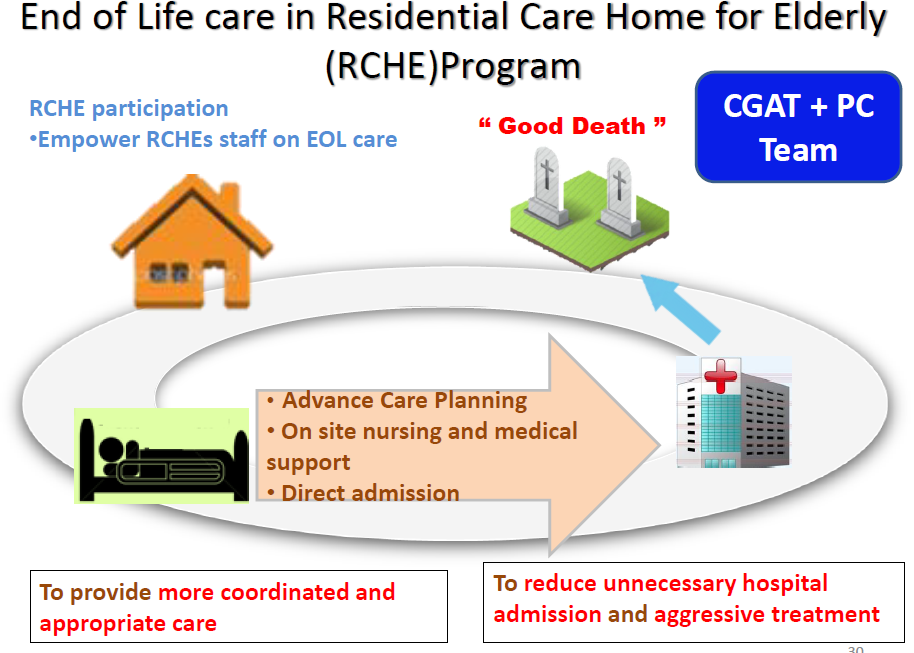 Community Geriatric Assessment Team. (CGAT). outreach service to frail elders living in RCHEs
(Li, 2018)
22
[Speaker Notes: Community Geriatric Assessment Team. (CGAT). outreach service to frail elders living in RCHEs ...]
Enhancement of CGAT Service of EOL Care in RCHE
HK East Cluster CGAT provided EOL care in RCHE since 1/2014, strengthened by collaboration with palliative team since 10/2015.
Up to 8/2016, 58% of RCHE joined the service and received formal training.
151 patients were recruited.
82% of ACP signed in RCHE
Mean age 90
95% were chair/bedbound
On average received 4.6 months of EOL care before death
Adherance of DNACPR order was 100% in A&E and inpatient.
Shum et al., 2017
23
Haven of Hope Nursing Home
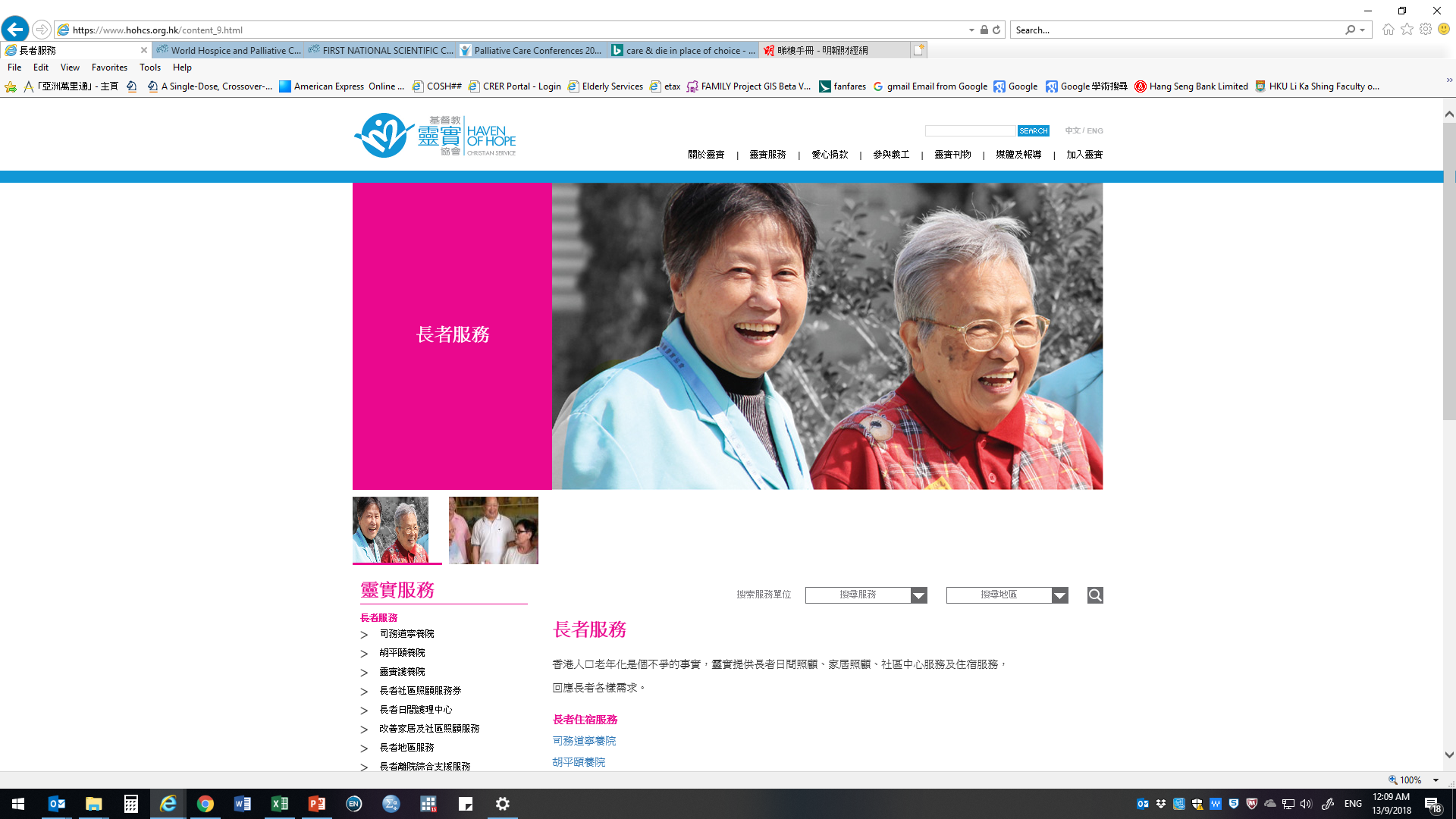 Background and setting
Subvented residential care home for the elderly, licensed by Department of Health
Provide 270 government subsidized beds for long-term care
Aged 65+, high level of frail
All residents were screened by the Standardized Care Need Assessment Mechanism for Elderly Services
Provide standard EoL medical and nursing care services
24
Haven of Hope – Dying in Nursing Home (DIN)
Aim
Offer an option of dying in the nursing home, so that they can be taken care by the staff whom are familiar with, and accompanied with their loved ones. 
Case selection
Long-term illness or cancer, with stable illness symptoms and health status
Close and trust relationship among the staff, the resident and caregivers
Residents or caregivers agree to Do-Not-Attempt Cardiopulmonary Resuscitation (DNACPR)
25
Operation
Preparation: Meeting and counseling with the selected resident and family caregivers
Symptom and pain management during imminent death
Death can be certified and death certificate issued by the doctors of the Nursing Home; no need to report to the Coroner
If dying in non-office hours, the on-duty nurse will (1) follow the “Guidance for Dying assessment”; (2) contact a NH doctor via telephone; (3) After consensus with doctor, notify the caregivers the death of the resident
26
Psychological and spiritual care
-Resident, caregiver, and other residents
-Continuous observation and support
Dying in Nursing Home (DIN) Service Flow
1. Grief and bereavement 
2. Death certification
3. Body transfer and temporary storage
4. Emotional support for staff
Case selection and assessment
Family meetings and counseling
Observation and care 
-Symptom / pain management
-Communication with the caregivers
Staff training /psychological preparation
Adoption of Advance Care Planning
2. Long-term care during imminent death
3. Support and care after the resident passes away
1. Preparation
27
Haven of Hope Nursing Home – DIN service
Outcomes
Since 2000, the DIN service recruited and served 111 residents who died in the Nursing Home
Evaluation (2010-2017)
DIN service reduced hospital admissions, hospital days, and cost of EoL care (Hospitalization and Nursing Home care) in last year of life
28
Haven of Hope Nursing Home – DIN service
Satisfaction survey
29
Projection of EOL care cost saving
Assuming the DIN service model of HOHNH is adopted in all elderly homes, potential cost saving by the Government 1 year before death  HK$347,184,320
1Page 8, Hong Kong Annual Digest of Statistics 2017, Census & Statistics Department, HKSAR
2Page 36, Hospital Authority Strategic Service Framework for Palliative Care, Hospital Authority 2017
3Chu et al., Advance Directive and End-of-Life Care Preferences Among Chinese Nursing Home Residents in Hong Kong. Journal of American Medical Directors Association, 2011, 
12: 143-152)
30
Press Conference & Media Report
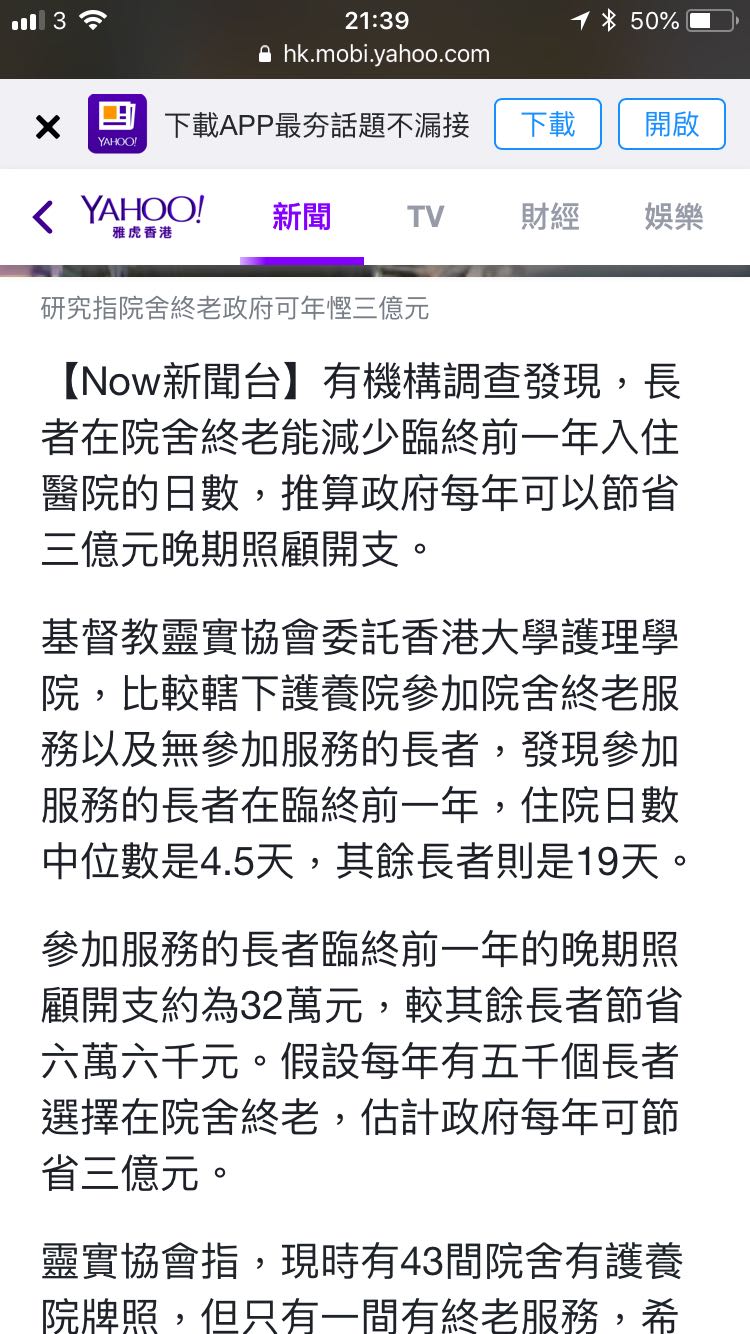 31
Haven of Hope – Dying in Nursing Home (DIN)  Key factors to success
Close collaboration between nursing home and palliative care team
Cross-indiscipline care professional team
Doctors, nurses, social workers, pastors, OT, PT, health workers
Sufficient manpower and training 
Knowledge and skills to care dying residents, psychological preparation and attitude towards dying and grief
Environmental factors
Large-sized, peaceful, and comfortable rooms for the family gathering in the last few days of life
A room with lower temperature for temporary body storage
32
LTC Residents Survey in Taiwan
Length of stay: 2.5 years
89% of resident participants indicated their preference not to be prolonged life at the end of life. 
only 12% of them (12 out of 101) have made ADs.
Reasons for making ADs: no suffering, dignified death, decrease family burden, avoid family conflict
Reasons for not making ADs: not aware, no one can ask, condition not serious enough
60% of residents would make ADs after explaining
No association between Staffs knowledge /attitude and residents’ ADs
Du & Lin, 2017
33
[Speaker Notes: https://www.slideshare.net/ROC-MOHW/longterm-care-20-in-taiwan-respond-to-an-aging-society]
EOL Care for Residents with Dementia
Fewer than 10% of the professionals reported  discussing end-of-life care with residents with dementia and their families.
Physicians were significantly more likely to discuss life-sustaining treatment than nurses and social workers.
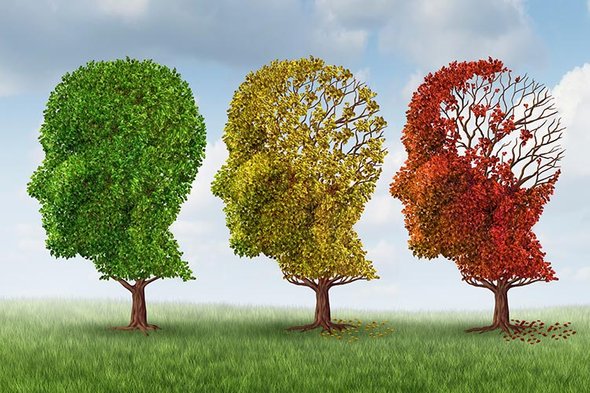 https://english.ey.gov.tw/News_Hot_Topic.aspx?n=FE8C5966F81D8273&sms=BBB420E471DAF6C0
34
Taiwan PC Trends for PwD (2000-2013)
Comparing features of healthcare utilization
Increasing use of PC for both dementia and cancer patients at the last six months of life;
Differences in changing patterns since 2000 found between PwD and PwC;
Both home and inpatient palliative care has increased;
Still room for improvement in utilization and in reducing disparity.
35
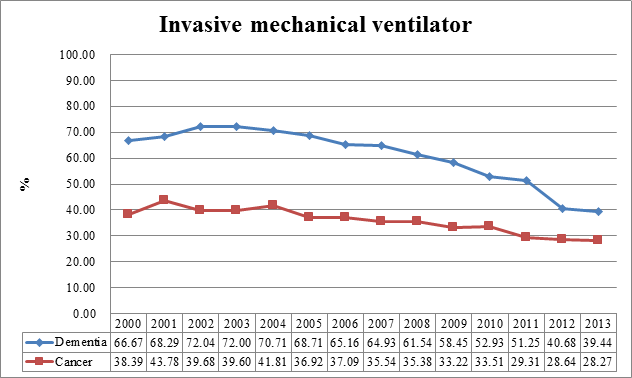 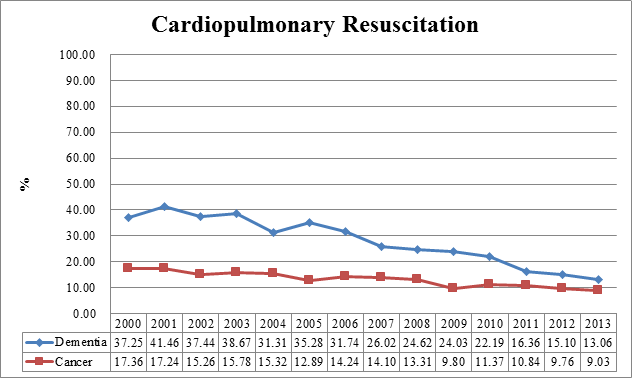 Decreasing use of CPR & IMV;
Shrinking gap between PwD & PwC.
Baseline N = 25,335
C 19,730 & D 5,605
Comobidity C&D count as C
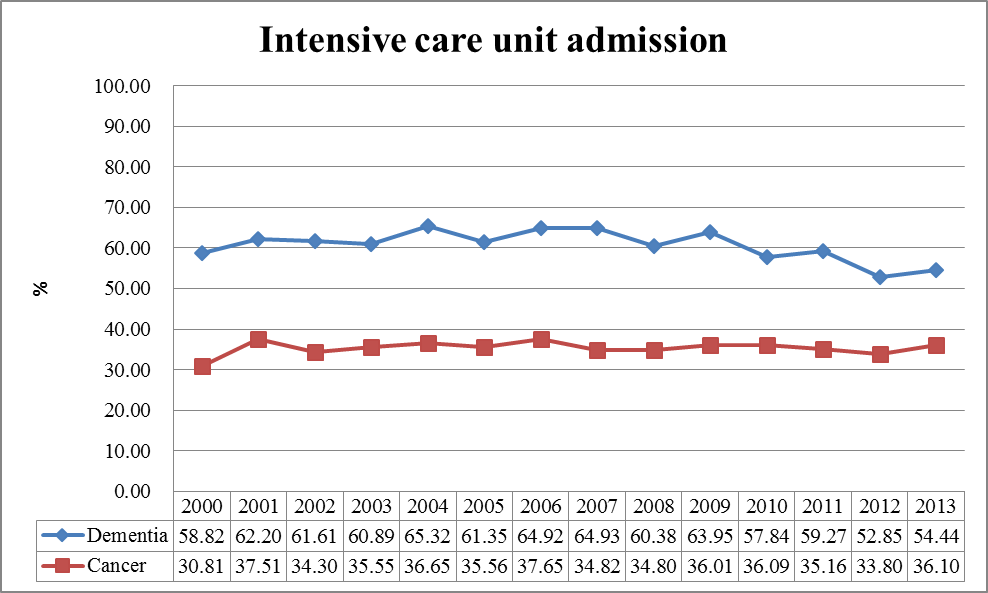 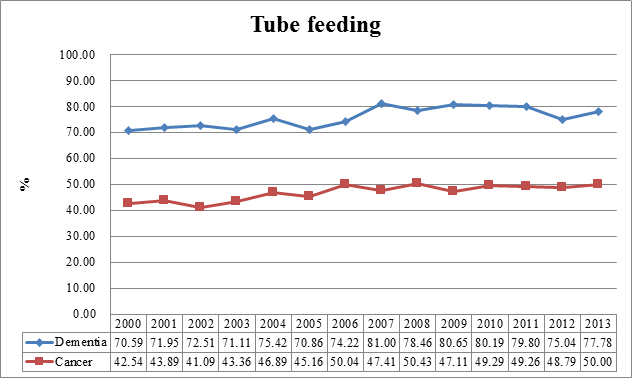 Decreasing PwD ICU entry slightly; 
Remain similar ICU entry rate for PwC.
Slight increasing use of Tube feeding for both PwD & PwC.
36
Chen (2016)  www.chimei.org.tw/main/cmh_department/59310/失智安寧指引全文.pdf
36
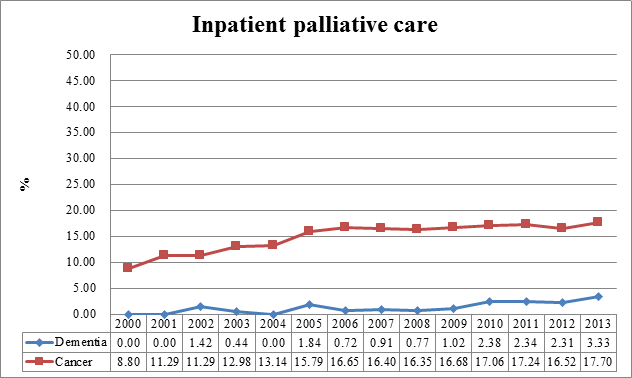 Increasing use of Inpatient PC for both PwD & PwC;
Still a wide gap between the 2 user groups!
37
Implications
to increase the availability of palliative care services in LTC facilities, e.g., palliative home care, palliative shared care
to advocate for more resources to support services for quality of end-of-life care in place in LTC facilities
2)
3)
to support living well & dying well with choices available, initiate ACP discussion as early as possible
4) to conduct more research in such services to evaluate                	their effectiveness
38
Integrating palliative care with other services
It is NOT other services integrating with palliative care services but ways that palliative services can reach out across the health system
David Currow
Living and Dying Well for an Ageing PopulationBuilding a Sustainable and Quality Palliative Care Model in LTC Facilities
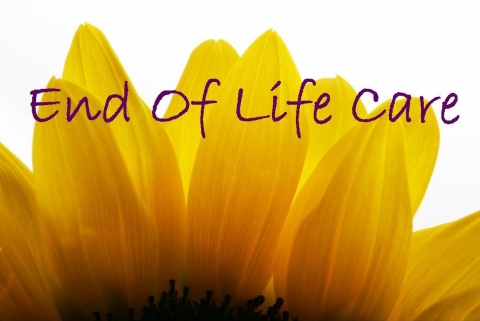 40
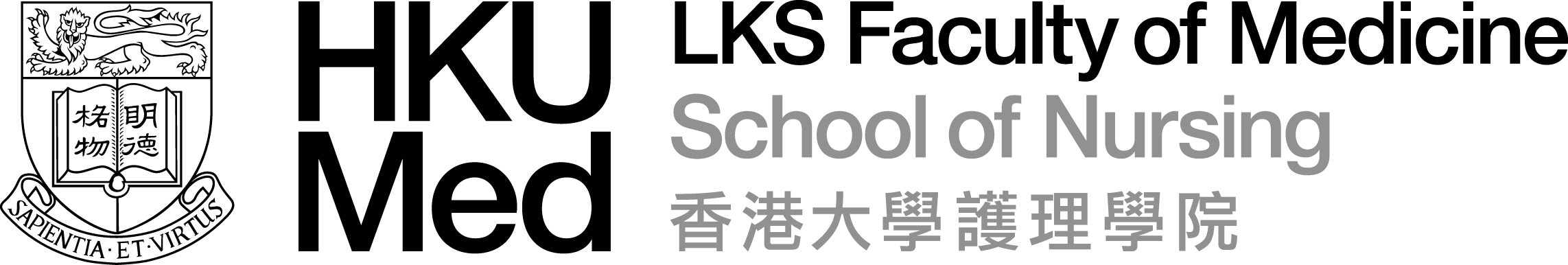 THANK YOU
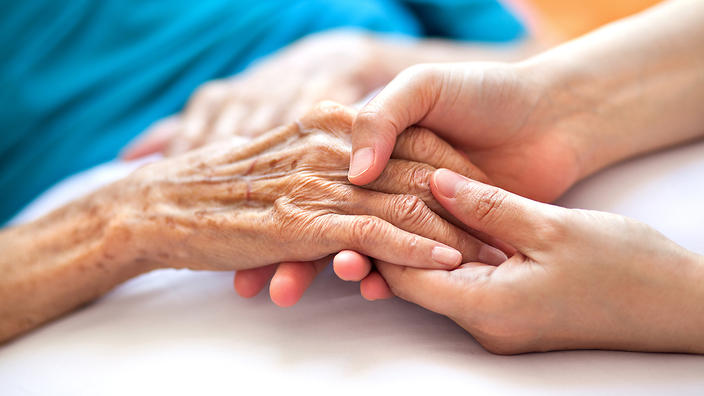 41